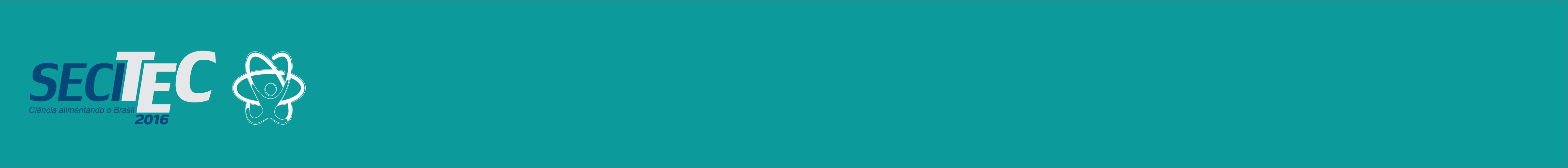 Inserir logo da Instituição de origem do autor principal
TÍTULO DO TRABALHO
(MAIÚSCULAS E CENTRALIZADO)
Nomes dos Autores1 (Sublinhar o nome do autor responsável pela apresentação)
Inserir a(s) instituição(ões) de origem dos autores. Ex: 1 Instituto Federal de Educação, Ciência e Tecnologia de Goiás (IFG), Campus Itumbiara. 
Contato: Inserir  e-mail de contato do autor responsável pela apresentação (ou autor principal)
INTRODUÇÃO
RESULTADOS E DISCUSSÃO
LEMBRETE: Se o trabalho for do tipo Relato de Caso/Experiência, os autores devem substituir o tópico “RESULTADOS E DISCUSSÃO” por “DISCUSSÃO”, ou podem optar por retirar este tópico e inserir a discussão no tópico anterior “RELATO DE CASO” ou “RELATO DE EXPERIÊNCIA”
LEMBRETE: Os tópicos presentes neste modelo devem ser contemplados e respeitados no pôster, fazendo-se os ajustes necessários de localização, para acomodar textos, figuras e tabelas.
OBJETIVO(S)
CONCLUSÃO
MATERIAL E MÉTODOS
LEMBRETE: Se o trabalho for do tipo Relato de Caso/Experiência, os autores devem substituir o tópico “MATERIAL E MÉTODOS” por “RELATO DE CASO” ou “RELATO DE EXPERIÊNCIA”
REFERÊNCIAS BIBLIOGRÁFICAS
AGRADECIMENTOS
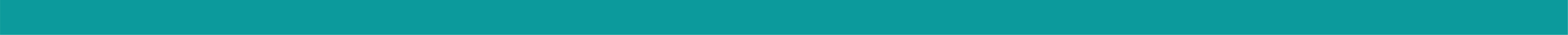 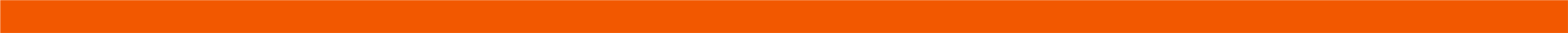